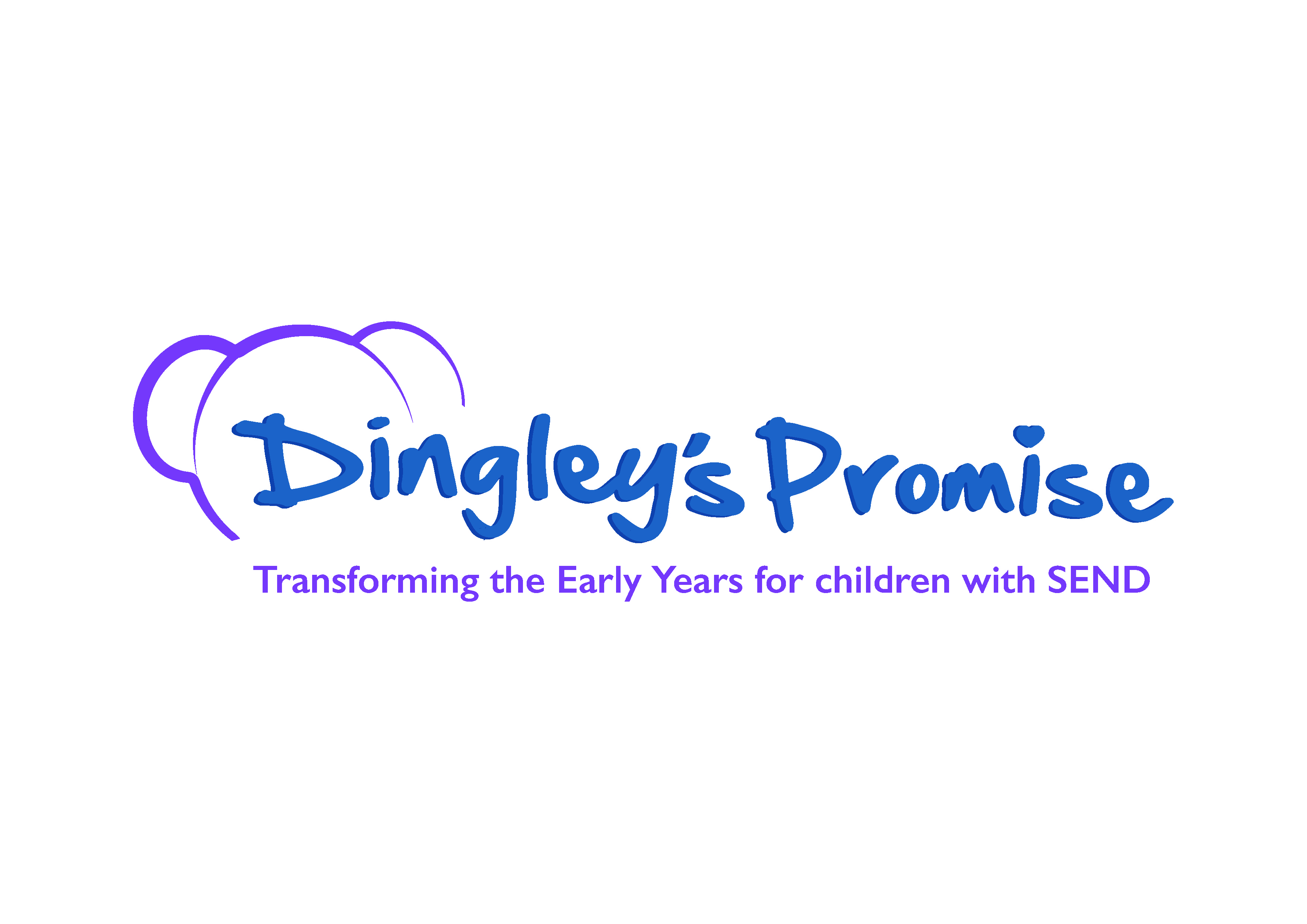 Welcome to our Inclusion Lunch Break!
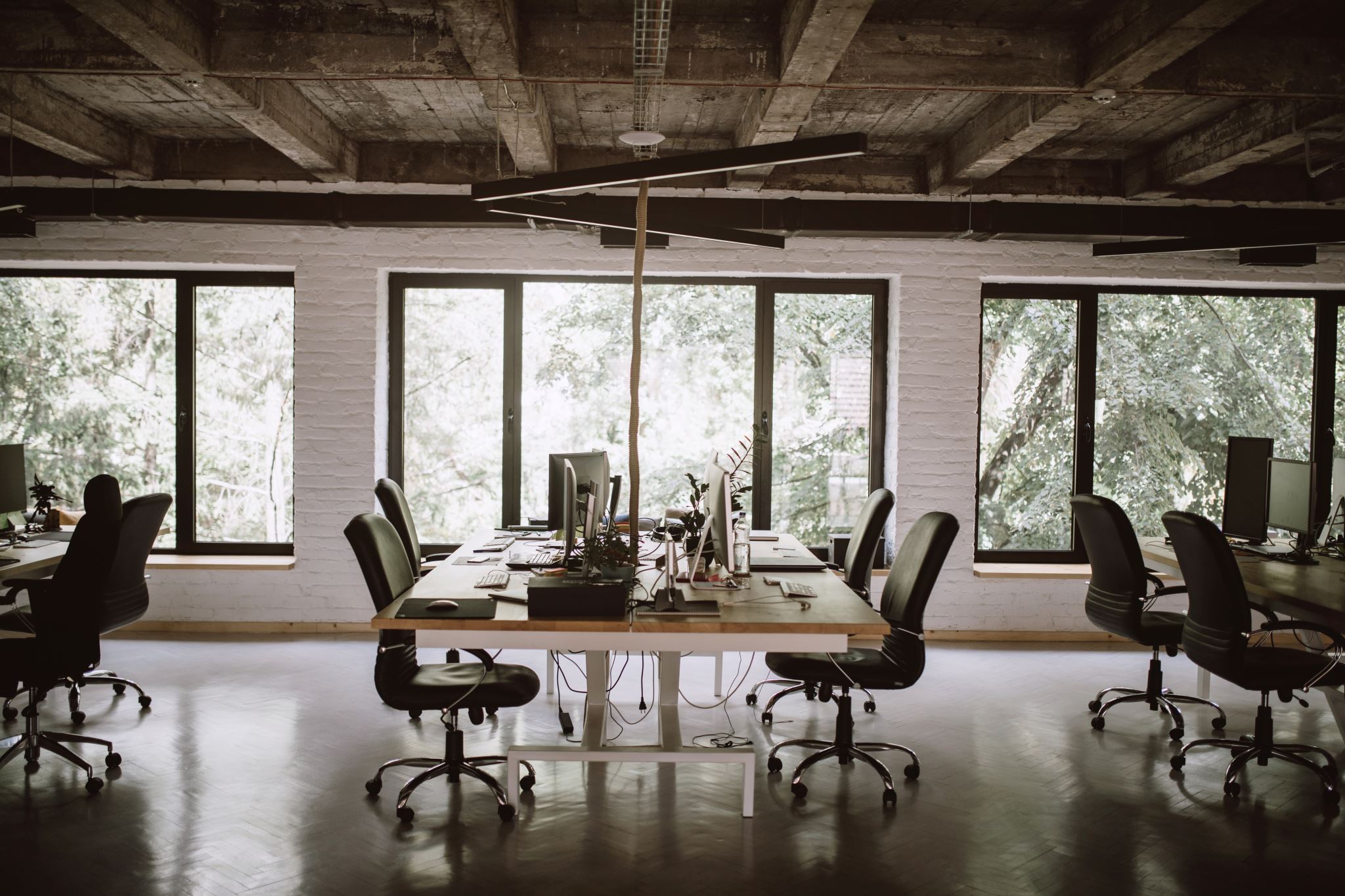 Agenda
Introductions and welcome
What we talked about last time
Spotlight session
Suggestion from Solihull...What have we asked our providers about SEND? What does it tell us and, what are we doing about it?
What else are we up to and how else can we help?
Ask the room
What next?
How shall we work today?
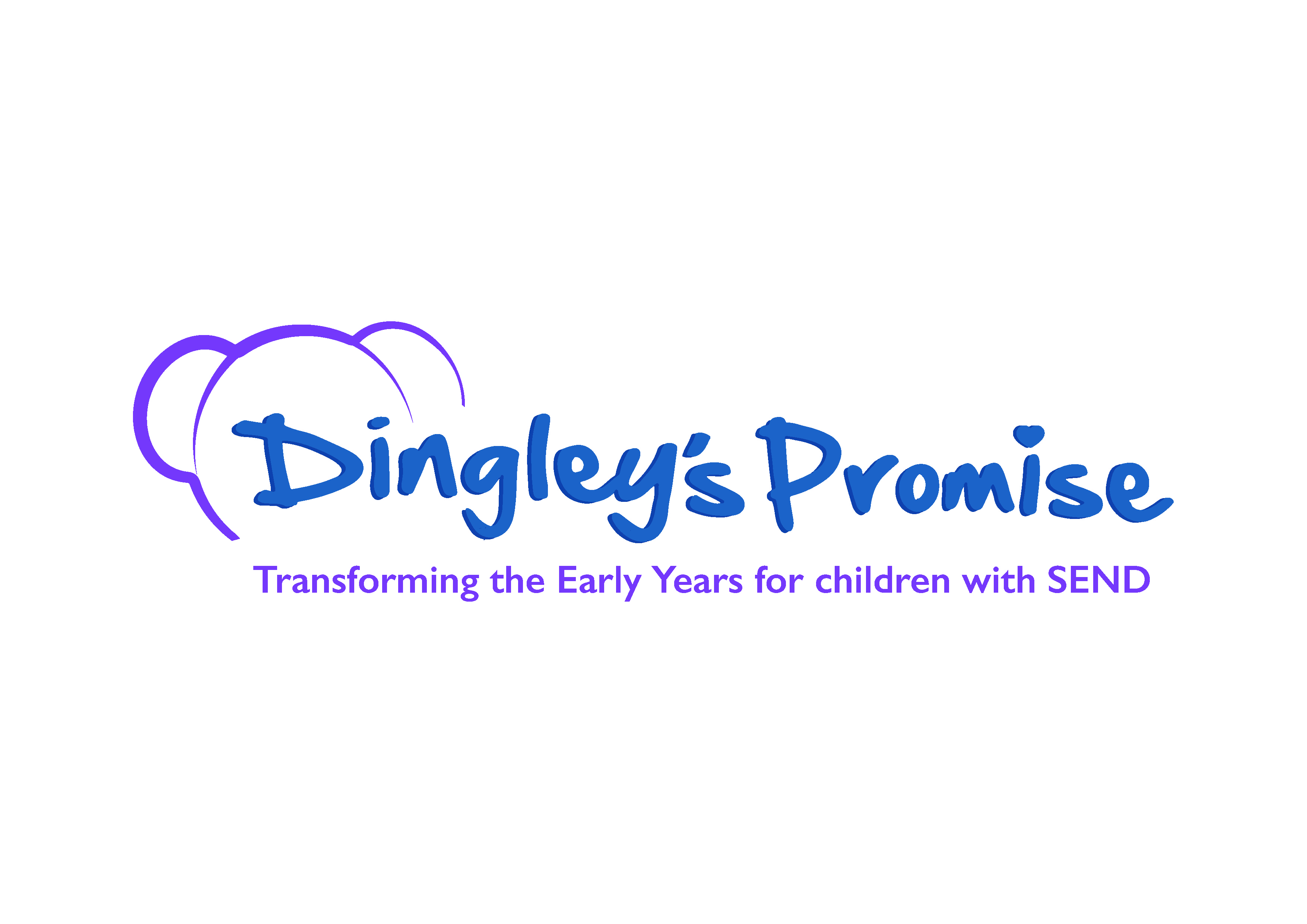 Cameras, mics, joining in and chat
We will make notes and share what’s useful, but NOT record the session or identify individuals
Can you give yourself this time?
Are you comfy?
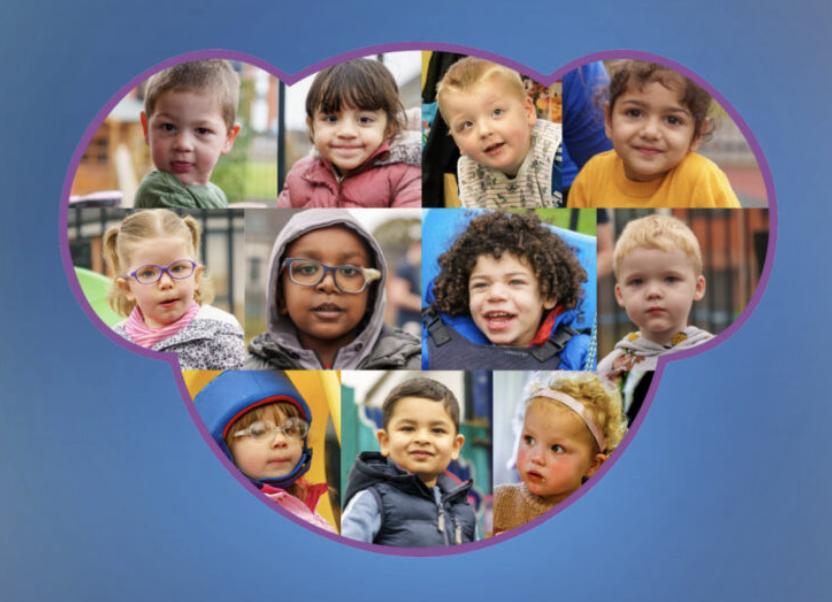 Who we are, and what we do
A charity delivering specialist nursery provision for children with SEND
Working with children, families and mainstream providers
Thousands of children and families supported over 40 years
35% to 70% transitions to the mainstream

A will to drive an inclusion movement
76% of THOUSANDS of practitioners who complete out Inclusive Practice course tell they can support more children with SEND
Working across the UK with LAs, providers, partners & parents
Lobbying for change nationally representing their voices

www.dingley.org.uk
Why the lunch breaks?
DfE funded for 18 months
Early Years SEND Partnership
An opportunity to engage with more of you!
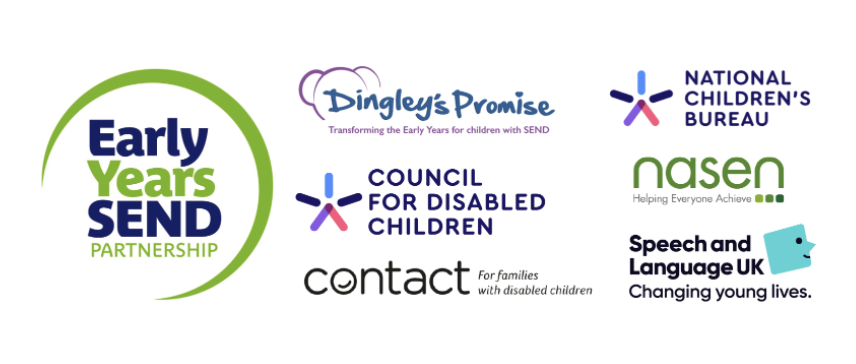 https://councilfordisabledchildren.org.uk/about-us-0/networks/early-years-send/eysend-partnership
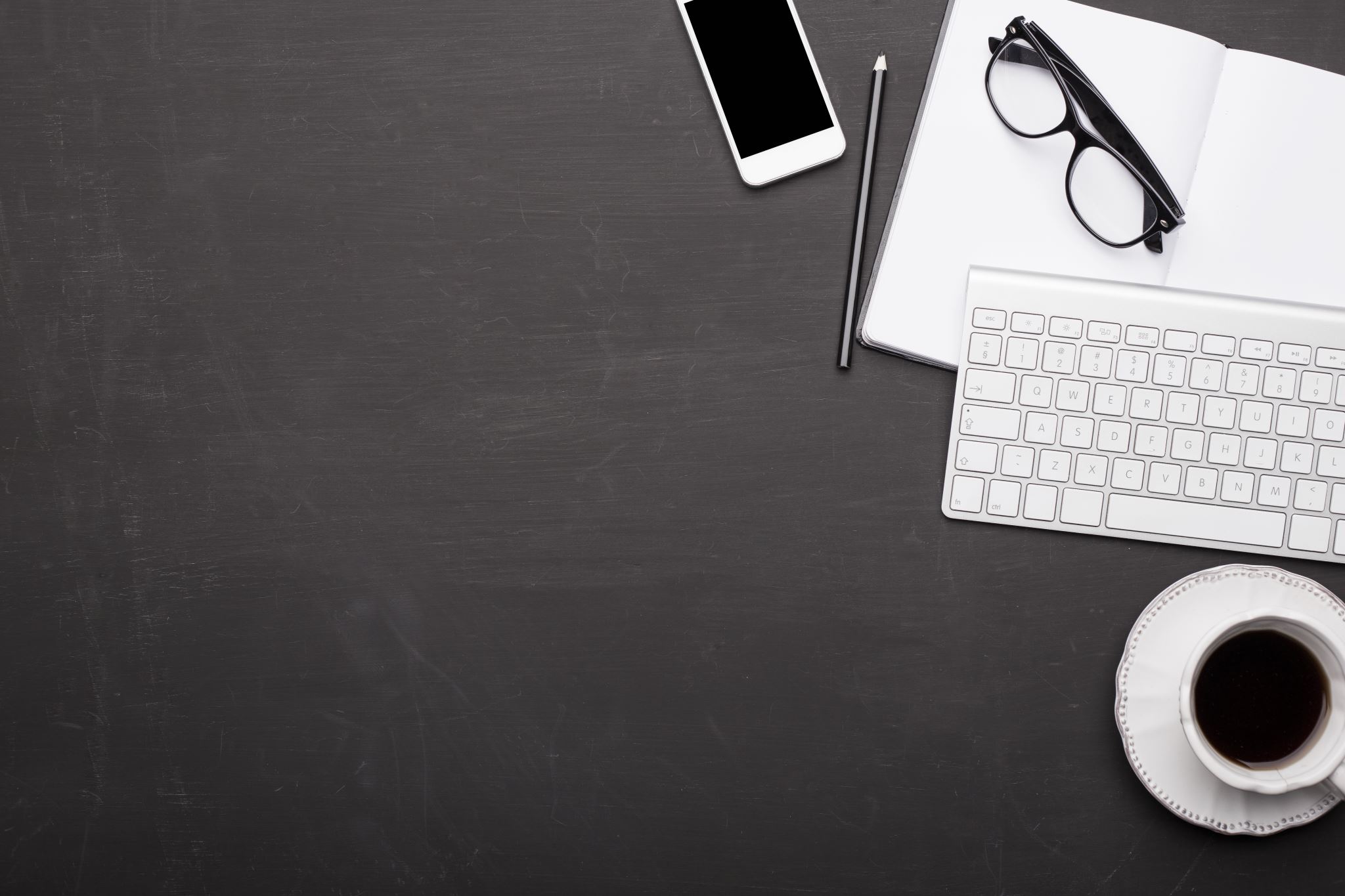 Please tell us who you are in the chat and leave your email so we can stay in touch directly
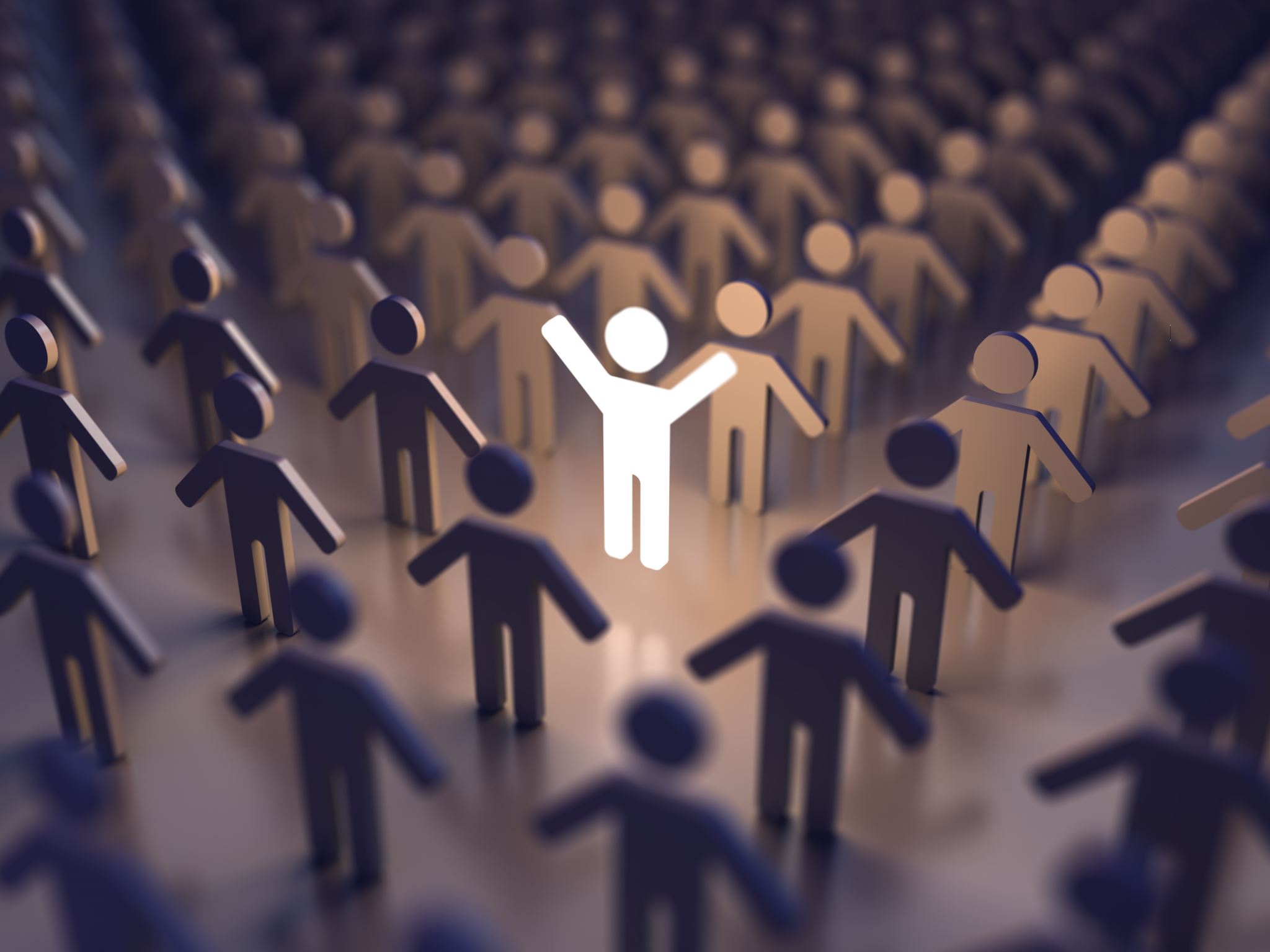 Our spotlight last time…How are we designing and delivering our inclusion services to have the greatest impact ?
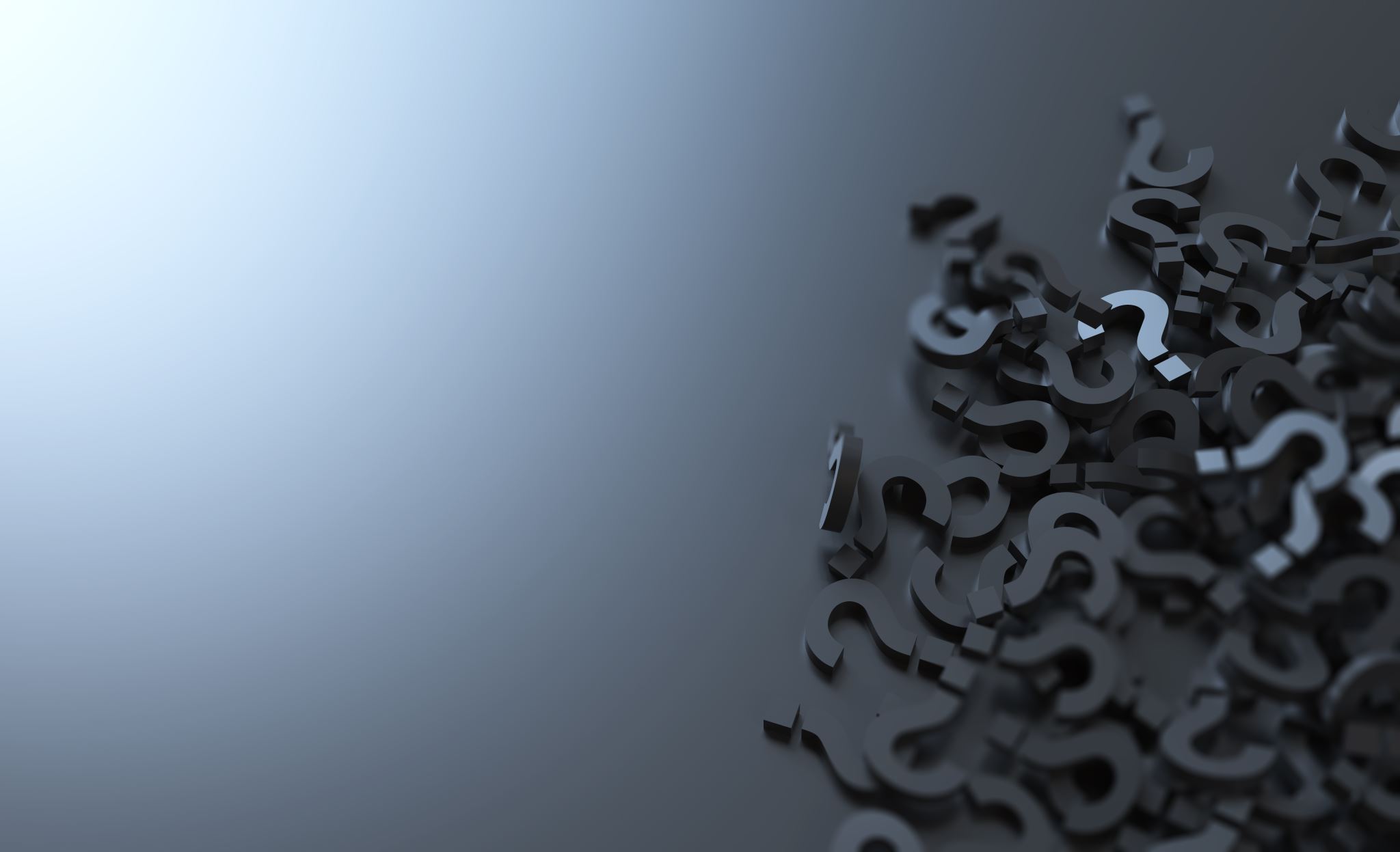 Some considerations
How many children with SEND do you have (U5s)?
What does your service look like?
Who supports children direct, families and settings?
Who informs children, families and settings
How are your services funded?
Do you adopt a needs/data driven approach?
How do we decide if we sign post, commission, develop or deliver?
Who decides?
How do you measure impact on children, families, providers ?
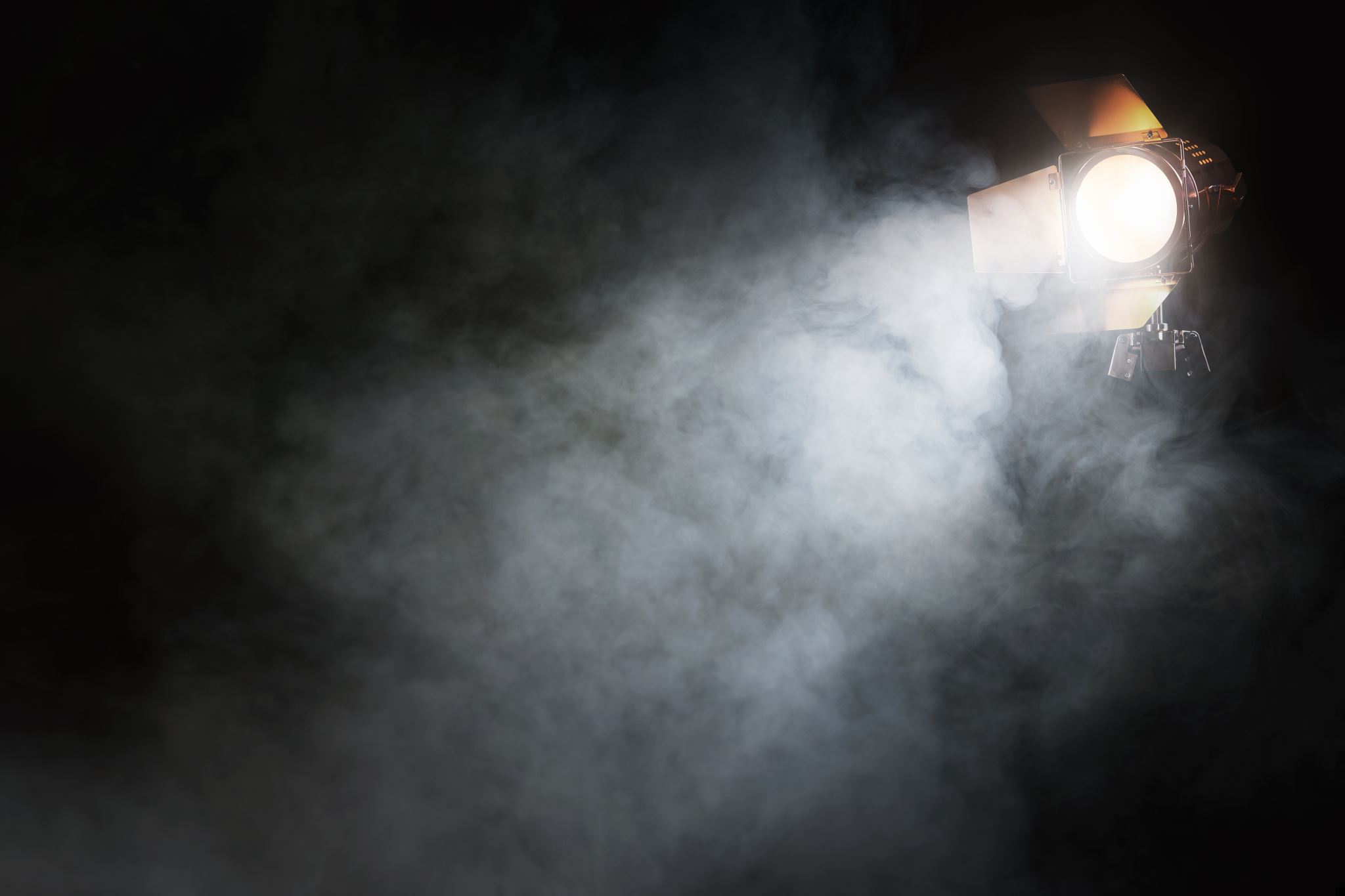 Spotlight session this time
Suggestion from Solihull...What have we asked our providers about SEND? What does it tell us and, what are we doing about it?
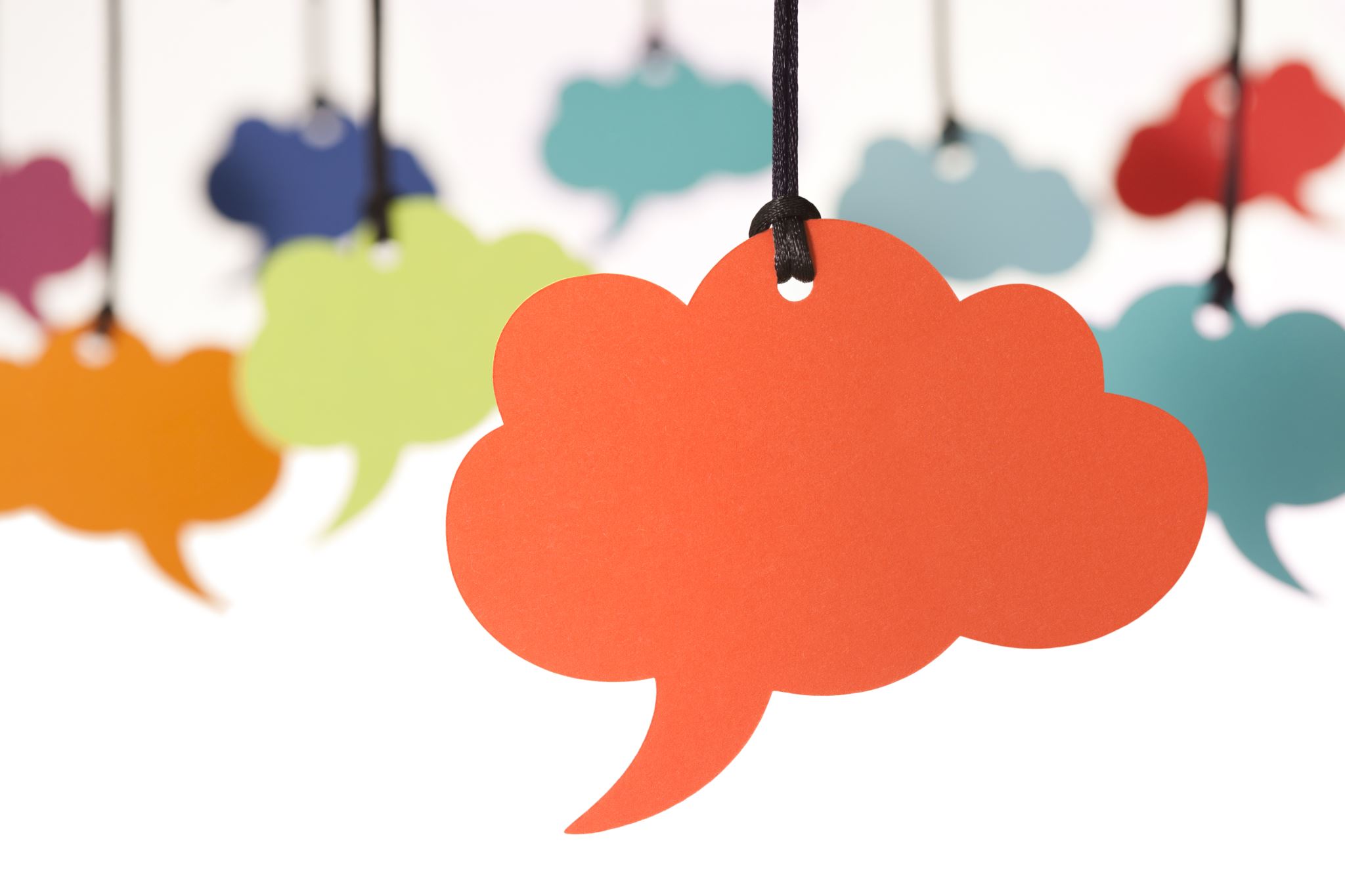 Information from Providers
What do we need and why?

What do we ask?
How often and how?
Who asks?

So what does it tell us and what do we do about it?
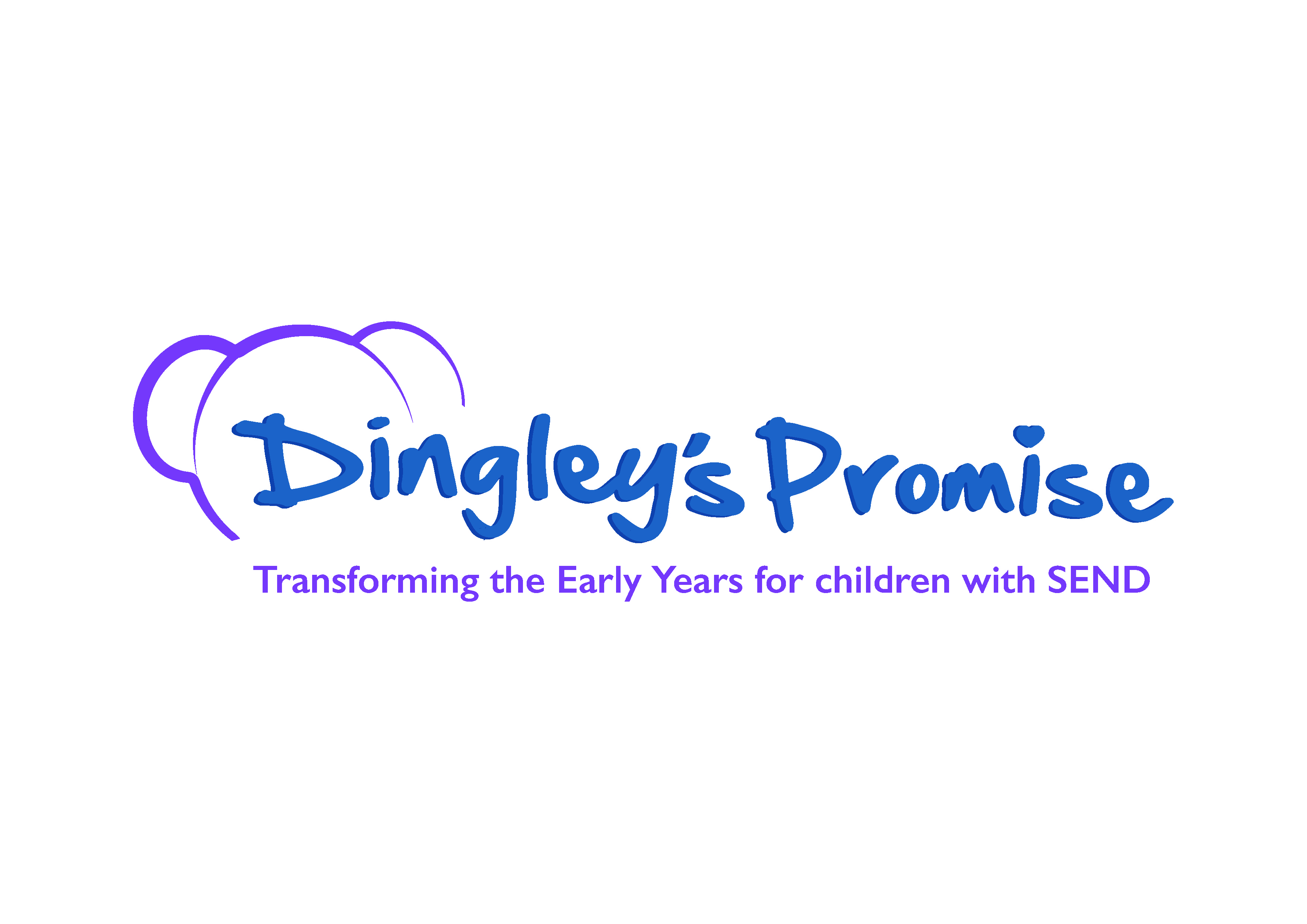 What else are we up to and how else can we help?
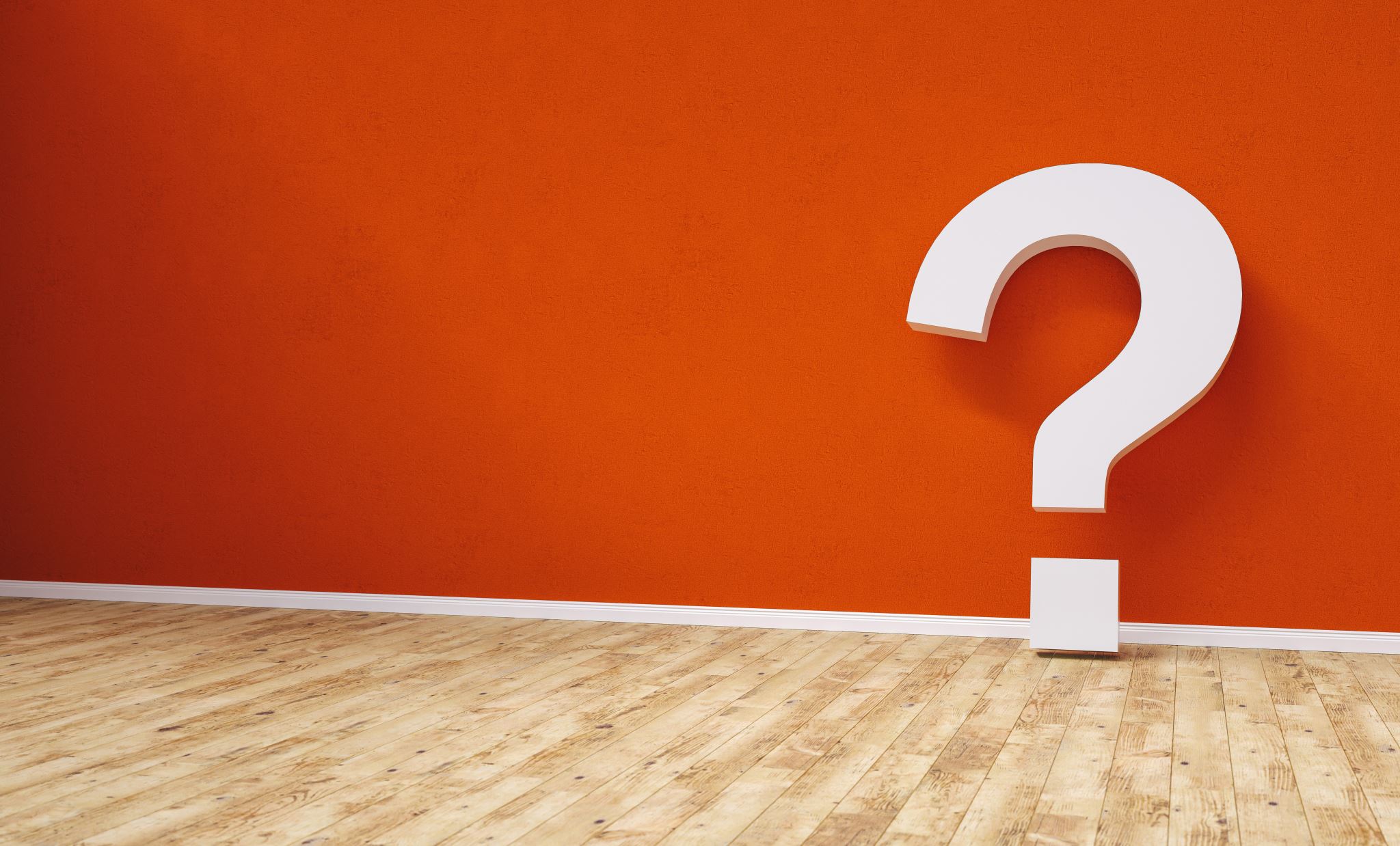 Ask the room
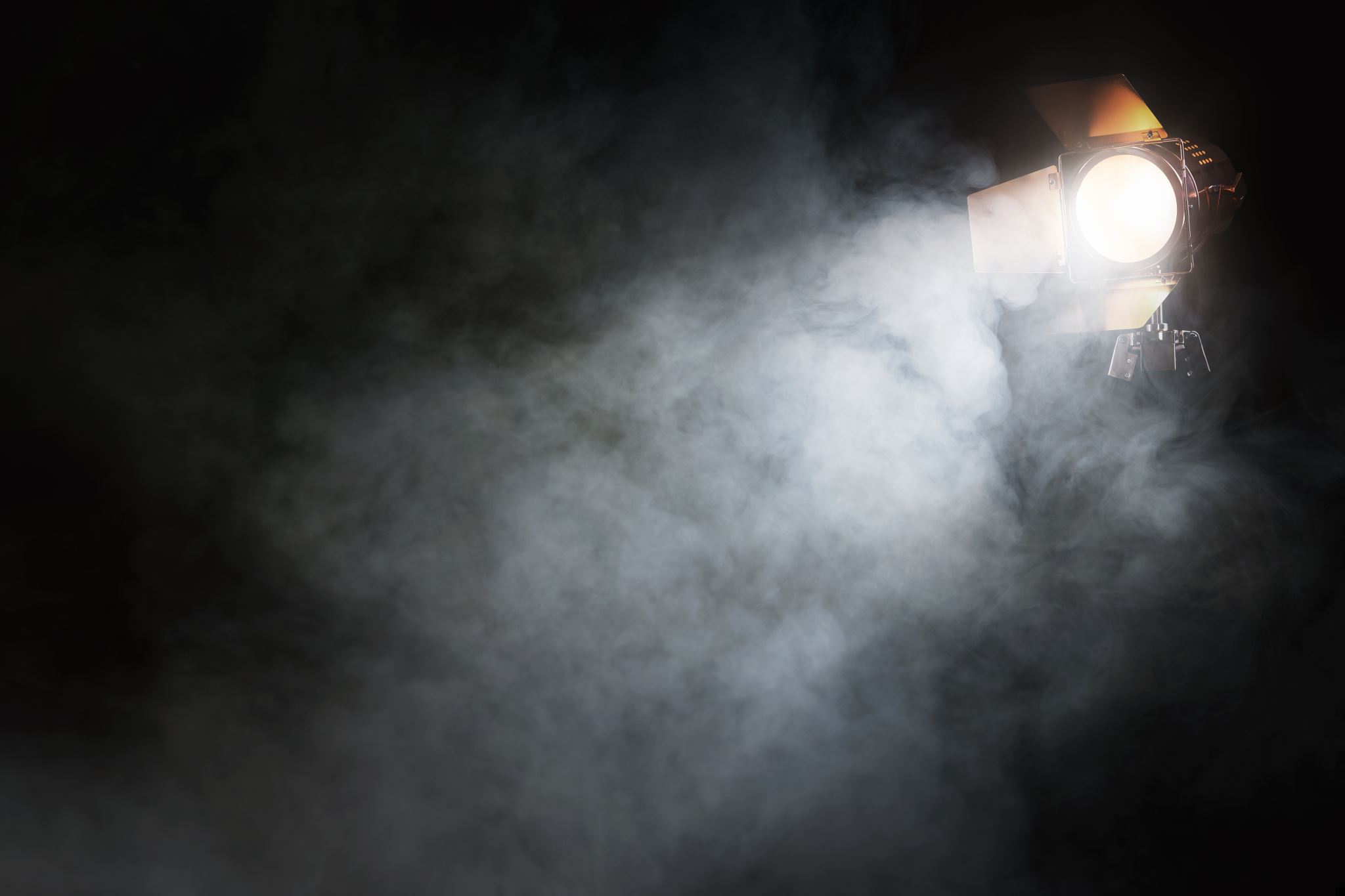 Spotlight next time?10th June 12.30-1.30pm…and onwards the second Monday of each month (due to public holidays)Data – what do we need, what can we get, how do we use it?Ordinarily Available Provision (Karen Jones)
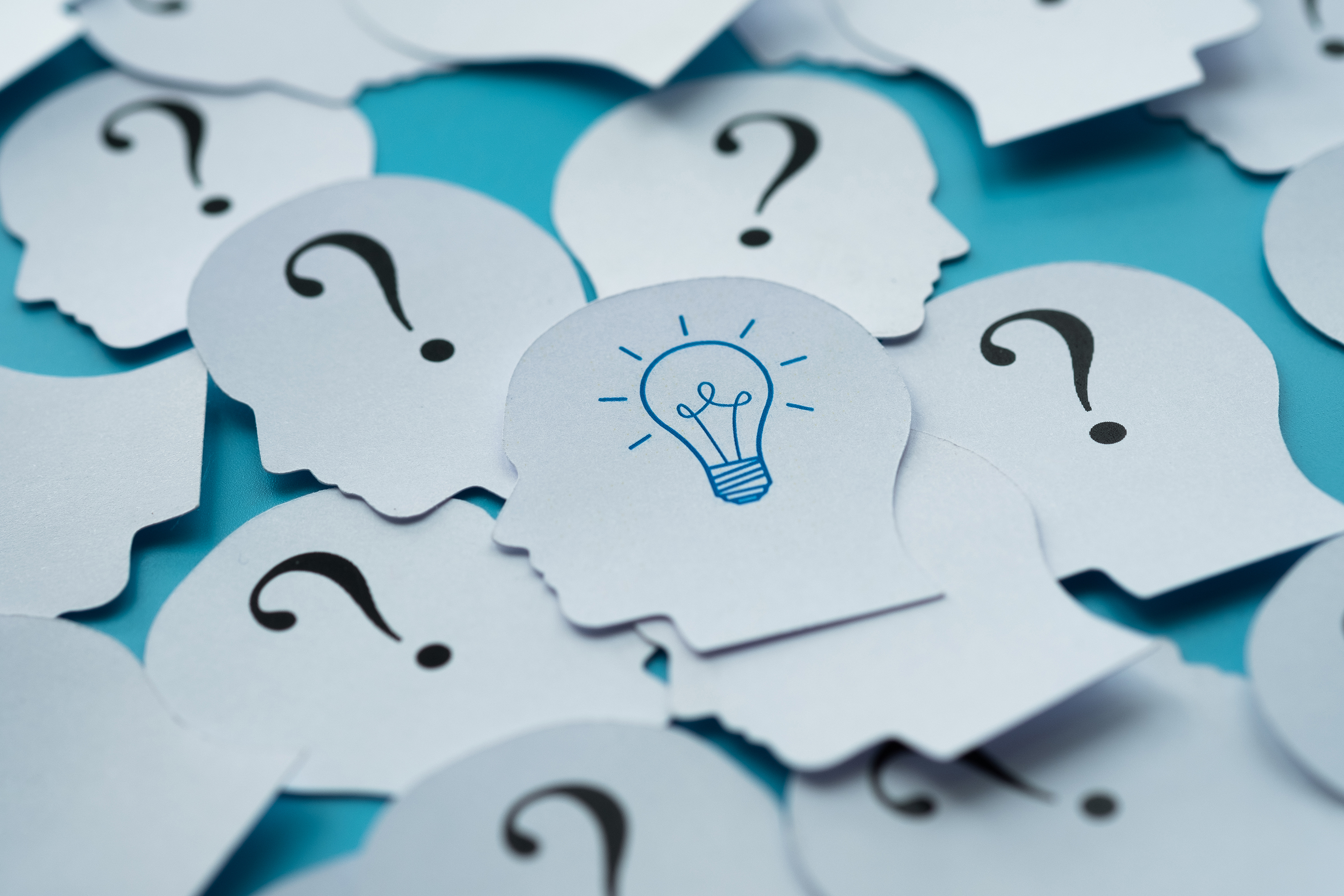 What will you do next? Feedback in the chat please
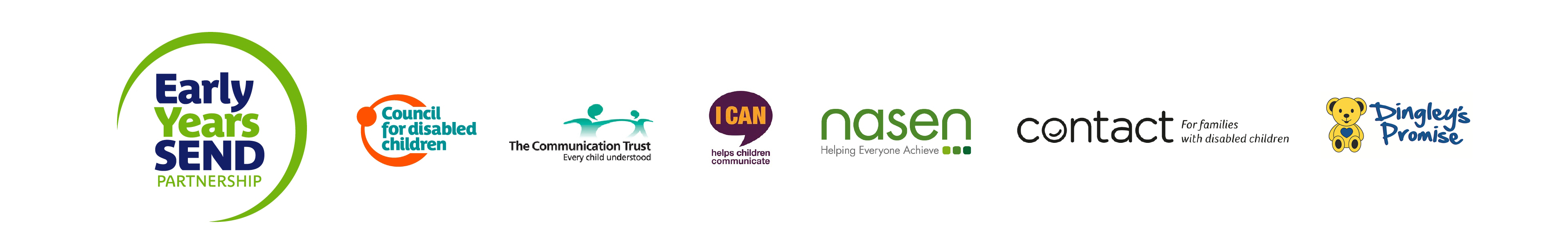 Thank you for your continued commitment and passion!
Catherine Mcleod MBE catherine.mcleod@dingley.org.uk

Ann Van Dyke MBE ann.vandyke@dingley.org.uk

Tanya Flello tanya.flello@dingley.org.uk